PTC 3417 – Controle não Linear (26/08/2020)
José Roberto Castilho Piqueira
(piqueira@lac.usp.br)
Equilíbrio
Teoremas locais

Teorema de Hartman-Grobman

Teorema da variedade estável
Definições
Hartman-Grobman (Hipóteses)
Hartman-Grobman (tese)
Hartman-Grobman (ilustração)
Observação
Variedades locais
Teorema da variedade estável para ponto fixo
Variedades (ilustração)
Exemplo
Sistema linearizado
Integração (não linear)
Variedade estável
Ilustração
Sistemas de segunda ordem
Série de Taylor
Linearização
Análise 1
Análise 3
Análise 4
Análise 5
Análise 6
Análise 7
Exemplo (Lotka-Volterra)
Equilíbrio
Jacobiano
(0,0)
(1,1)
Exercício (Tarefa 1 – até 04/09/2020)
1- Simulação das equações de Lotka- Volterra no plano de fase

2- Para o sistema descrito por:                           provar que as trajetórias no espaço de estados são elipses.

3- Para o sistema descrito por:                   provar que as trajetórias no espaço de estados são hipérboles.

Entrega até 02/09/2020 em arquivo pdf para piqueira@lac.usp.br
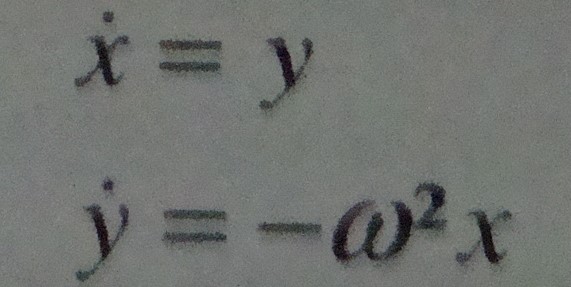 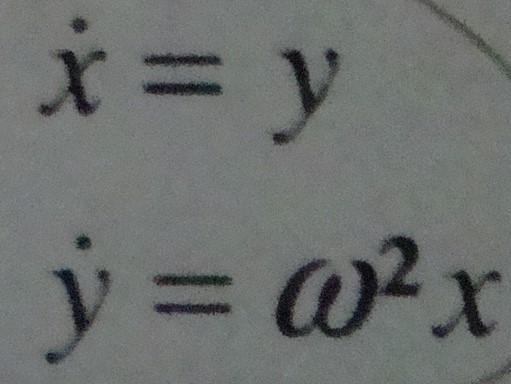